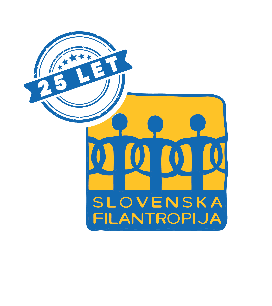 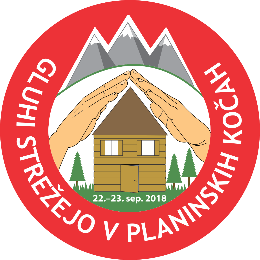 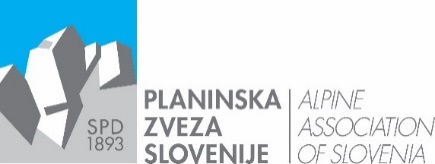 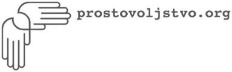 Planinstvo za invalide/OPP Gluhi strežejo v planinskih kočah
Marjeta ČIČ, Maja KUZMA, Daša PEPERKOJurček NOWAKK, Miloš GANIĆMarjeta BIZANT
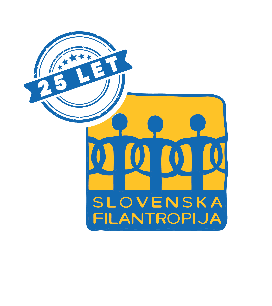 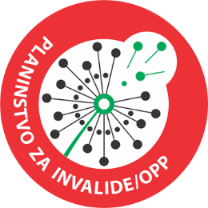 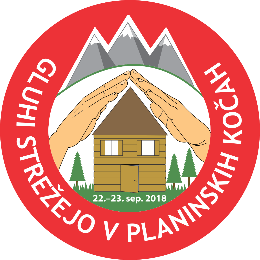 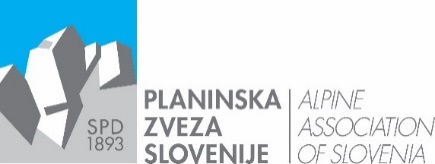 Planinstvo za invalide/OPP - odbor -
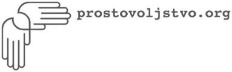 V okviru Planinske zveze Slovenije (PZS)  deluje odbor Planinstvo za invalide/OPP, ki šteje 13 prostovoljcev s podporo strokovnega delavca na PZS.
Naše osnovne prednostne dejavnosti so:

  Pohodi, vikend aktivnosti, tabori
  Usposabljanja marec, maj, september
  Učbenik in planinec
  Spletna aplikacija za planinske poti
  Akcija s slepimi in slabovidnimi
  Akcija gluhi strežejo v planinskih kočah
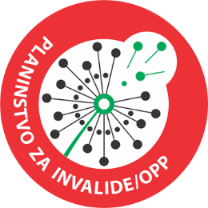 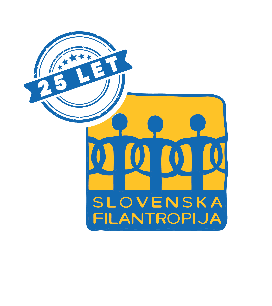 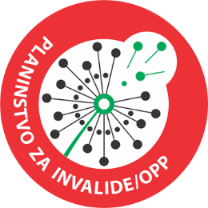 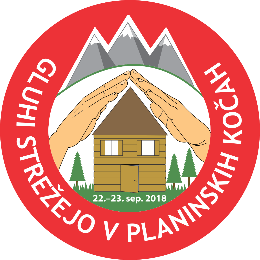 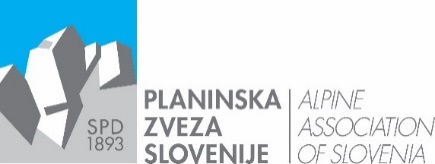 Planinstvo za invalide/OPP - dosedanji dosežki -
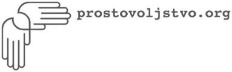 Izdali smo Dnevnik in planinec
 Izdali smo Priročnik in planinec
 Izpeljali smo 2 vseslovenska inkluzijska pohoda (Golte 2017 – 124 planincev in Planino     
      nad Vrhniko 2018 – 240 pohodnikov/21 na vozičkih)
 Izpeljali 19 pohodov
 1 vikend aktivnost
 3 tabore
 Priprave na Učbenik in planinec
 Izpeljali 3 usposabljanja za strokovni kader
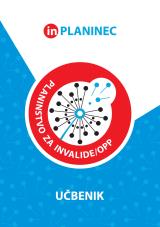 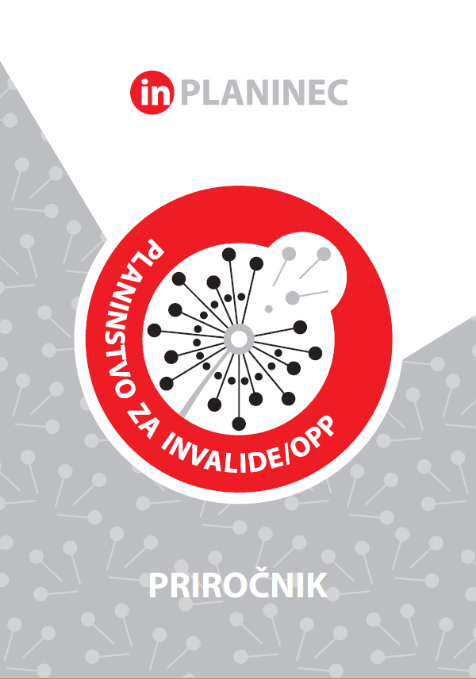 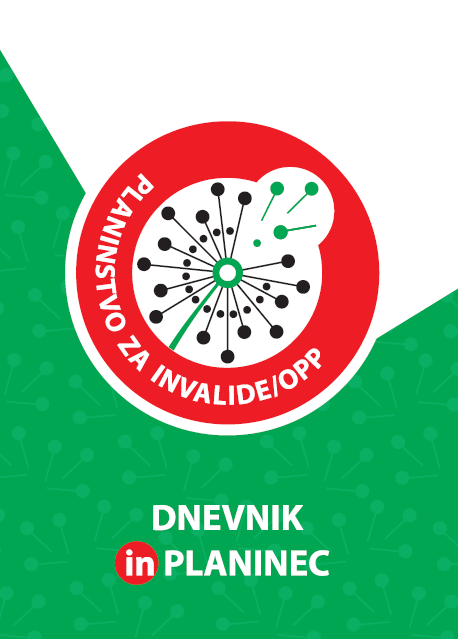 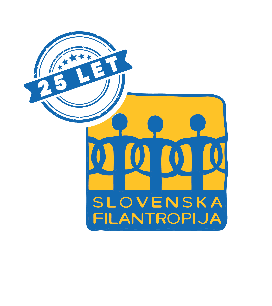 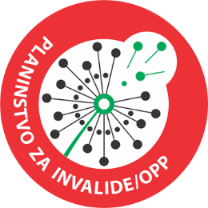 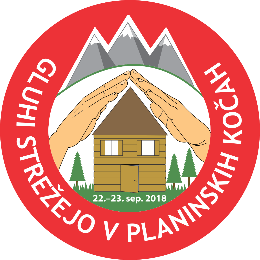 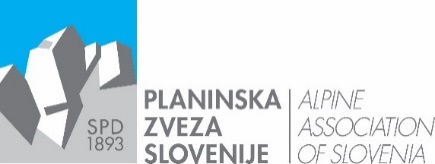 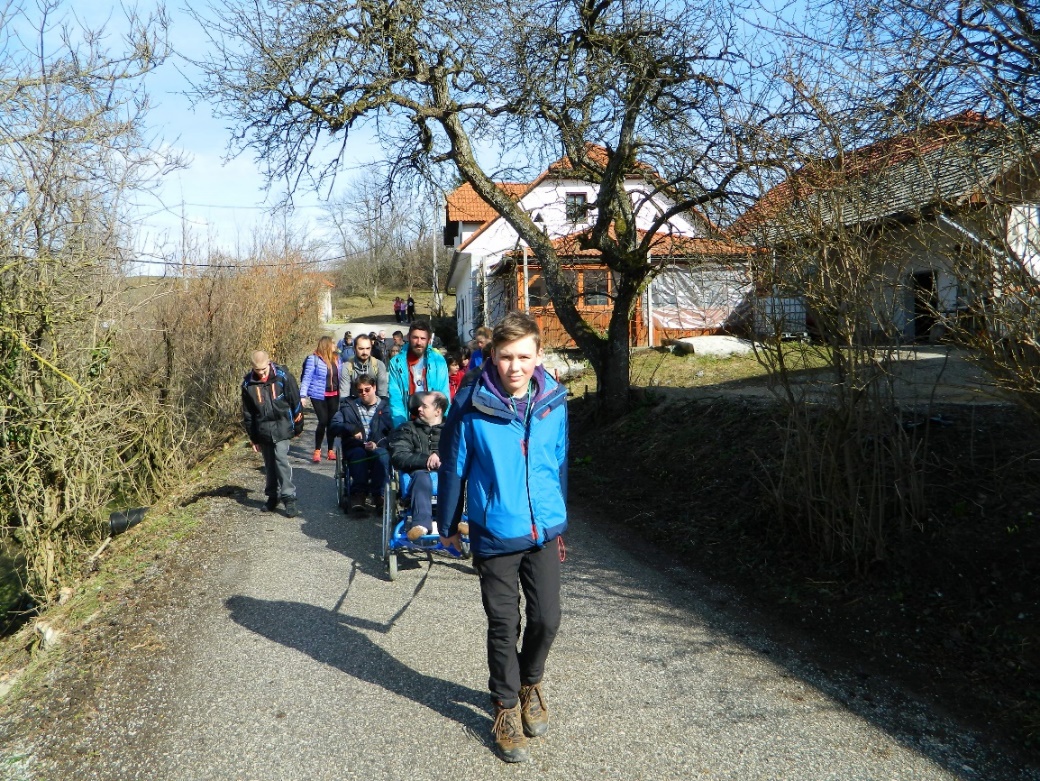 Planinstvo za invalide/OPP- prostovoljne ure do 31. oktobra 2018 -
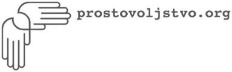 Prostovoljne ure so bile opravljene:
 Pohodi
 Vikend aktivnosti
 Tabori
 Usposabljanje
 Srečanje odbora
 Kongresi, posveti …
 Usposabljanje prostovoljcev
 …
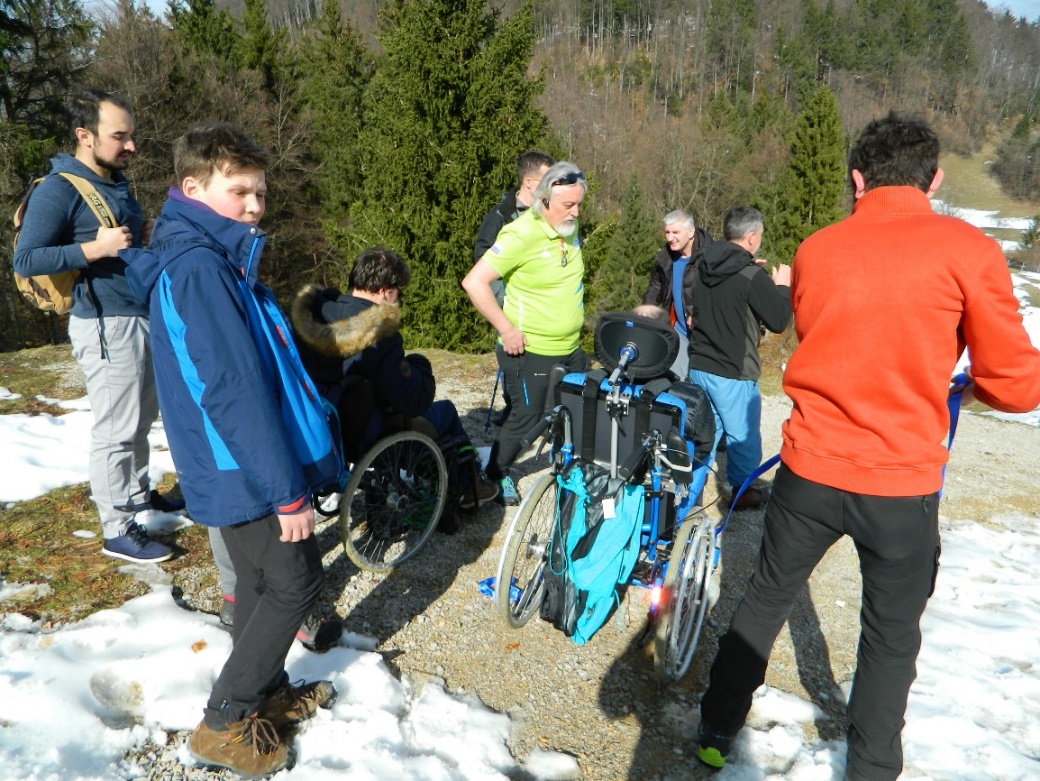 106:00:00        400:40:00         1734:32:00       2241:12:00
       Priprava            prihod/odhod            aktivnost                     skupaj
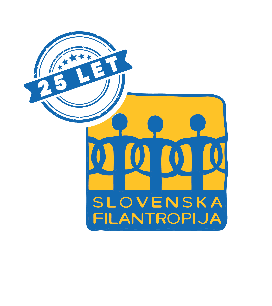 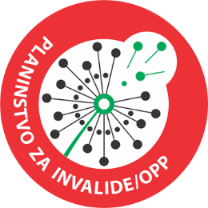 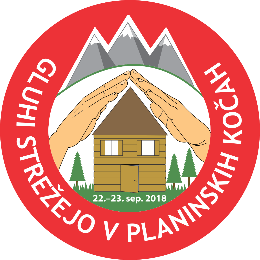 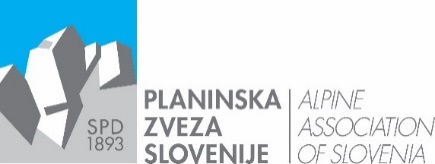 Planinstvo za invalide/OPP - in -
in - da si IN
in  - invalid
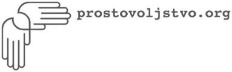 in -  si del družbe
in - inkluzija
Še več pomenov dobimo:  z besedico       planinec
        in
in – invalid,
in - inkluzija, 
in - da si sprejet, 
in - da si aktualen, 
in - interdisciplinarno,
in - da si del družbe,
in - da si IN. (you are in).
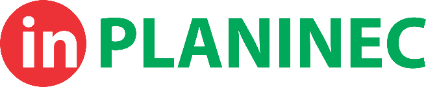 in - interdisciplinarno
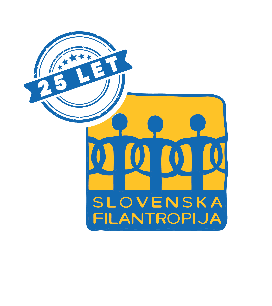 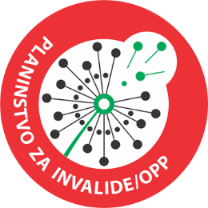 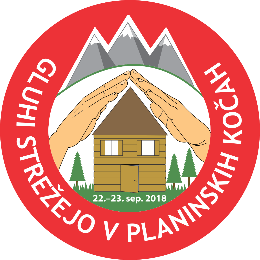 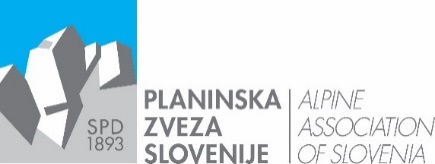 Planinstvo za invalide/OPP - inkluzija  -
pogovor
spoznanje
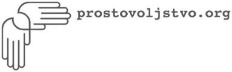 Inkluzija       
vključevanje

Inkluzija je proces, 
ko se učimo

živeti drug z drugim.
razumevanje
sprejemanje
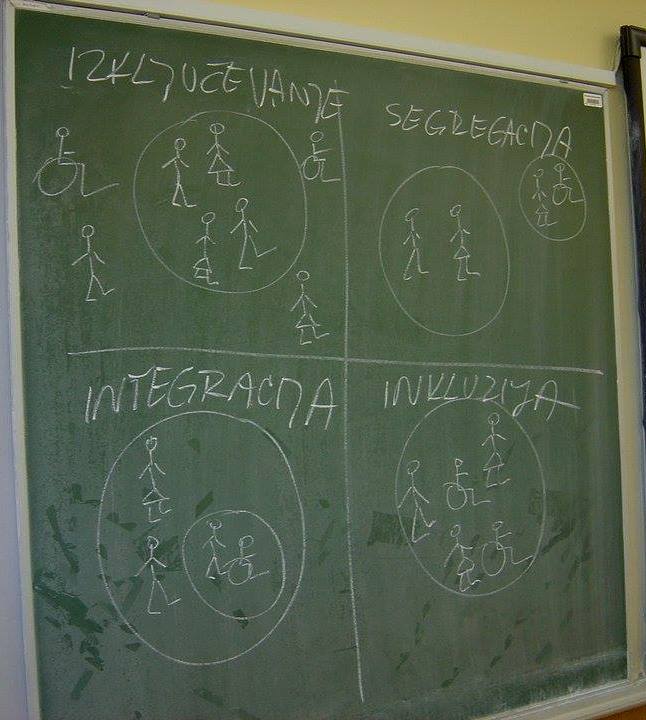 povezovanje
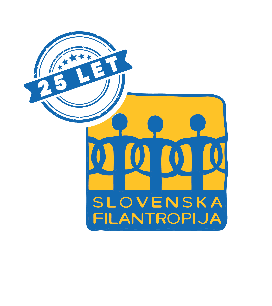 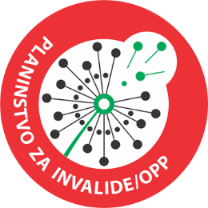 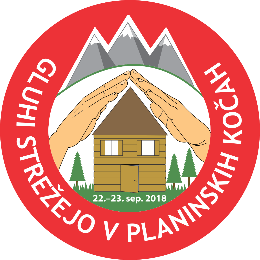 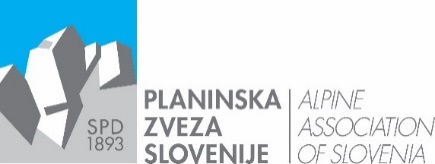 Planinstvo za invalide/OPP - Usposabljanje -
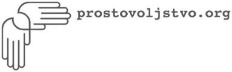 USPOSABLJANJE ZA STROKOVNI KADER ZA DELO Z INVALIDI/OPP

29. septembra do 1. oktobra 2017: PILOTNO USPOSABLJANJE 
13. – 15. aprila 2018: USPOSABLJANJE 
7. – 9. septembra 2018: USPOSABLJANJE 
V letu 2019 razpisani 3 termini – marec, maj, september
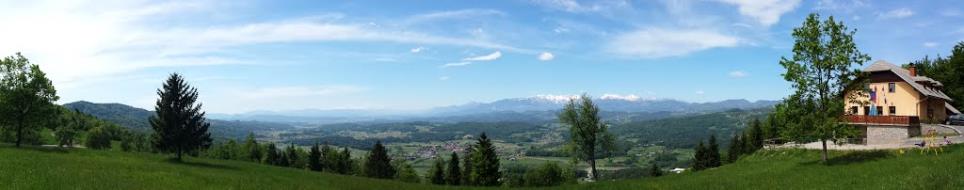 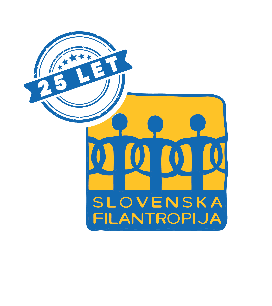 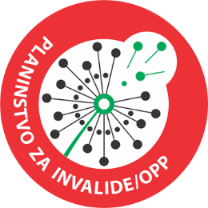 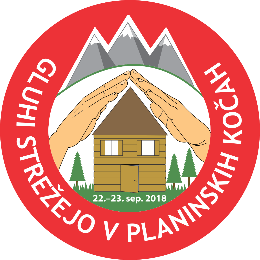 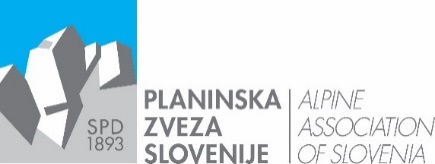 Planinstvo za invalide/OPP - Plan za leto 2019 -
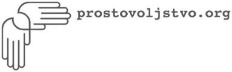 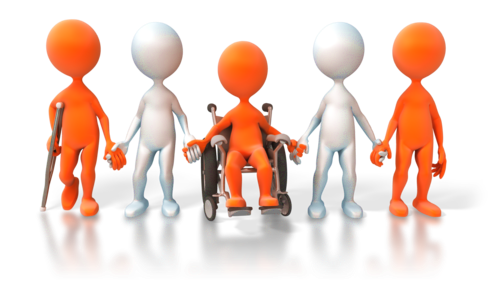 Negovati inkluzijo
Polno doživljanje življenja 
Izpeljati 11 pohodov
Izpeljati 2 vikend aktivnosti
Izpeljati 2 tabora
Izpeljati 3 usposabljanja
Izdati Učbenik in planinec
Izvesti akcijo s slepimi/slabovidnimi
Izvesti akcijo gluhi strežejo v planinskih kočah 2019
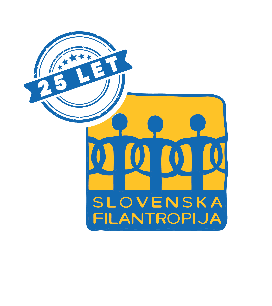 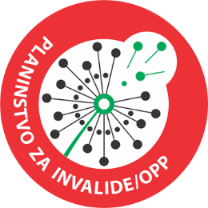 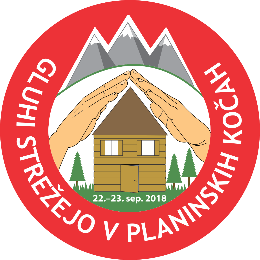 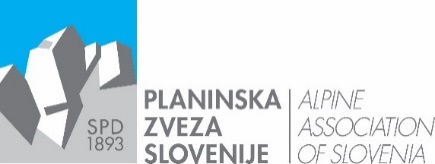 Gluhi strežejo v planinskih kočah - akcija Gluhi strežejo v planinskih kočah -
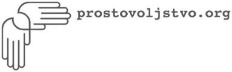 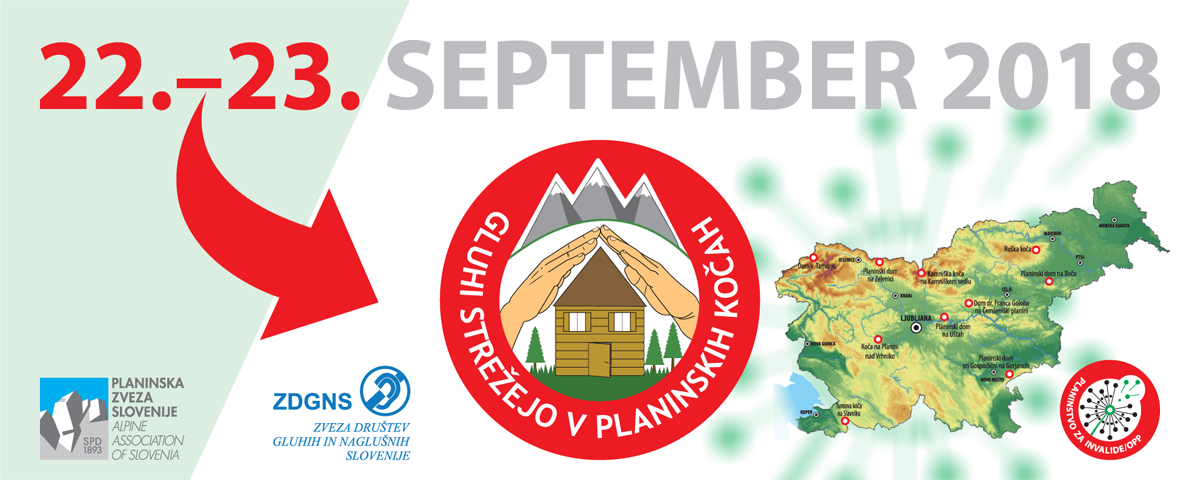 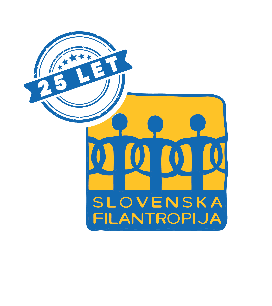 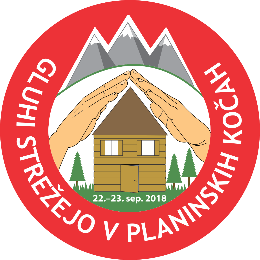 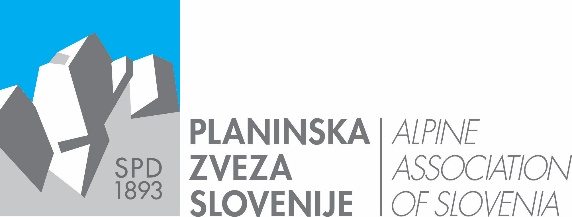 Gluhi strežejo v planinskih kočah
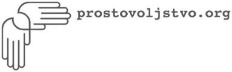 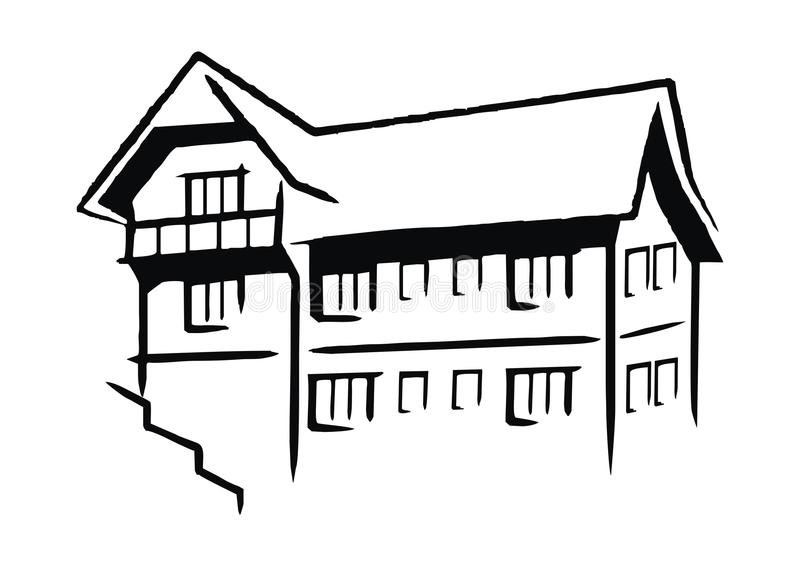 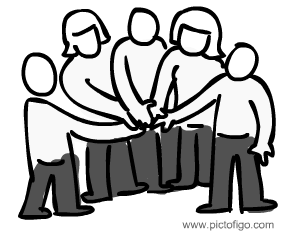 7 prostovoljcev/kočo:
3 natakarji,
2 animatorja,
2 tolmača SZJ
70 + 20 PROSTOVOLJCEV
10 planinskih koč
„Akcija me je prvi trenutek presenetila, toda čudovita odprtost in veščina gluhih in naglušnih je presenečenje popolnoma razorožila.
Čudovita izkušnja, ki popolnoma nič ne moti, dela nas bogatejše.“
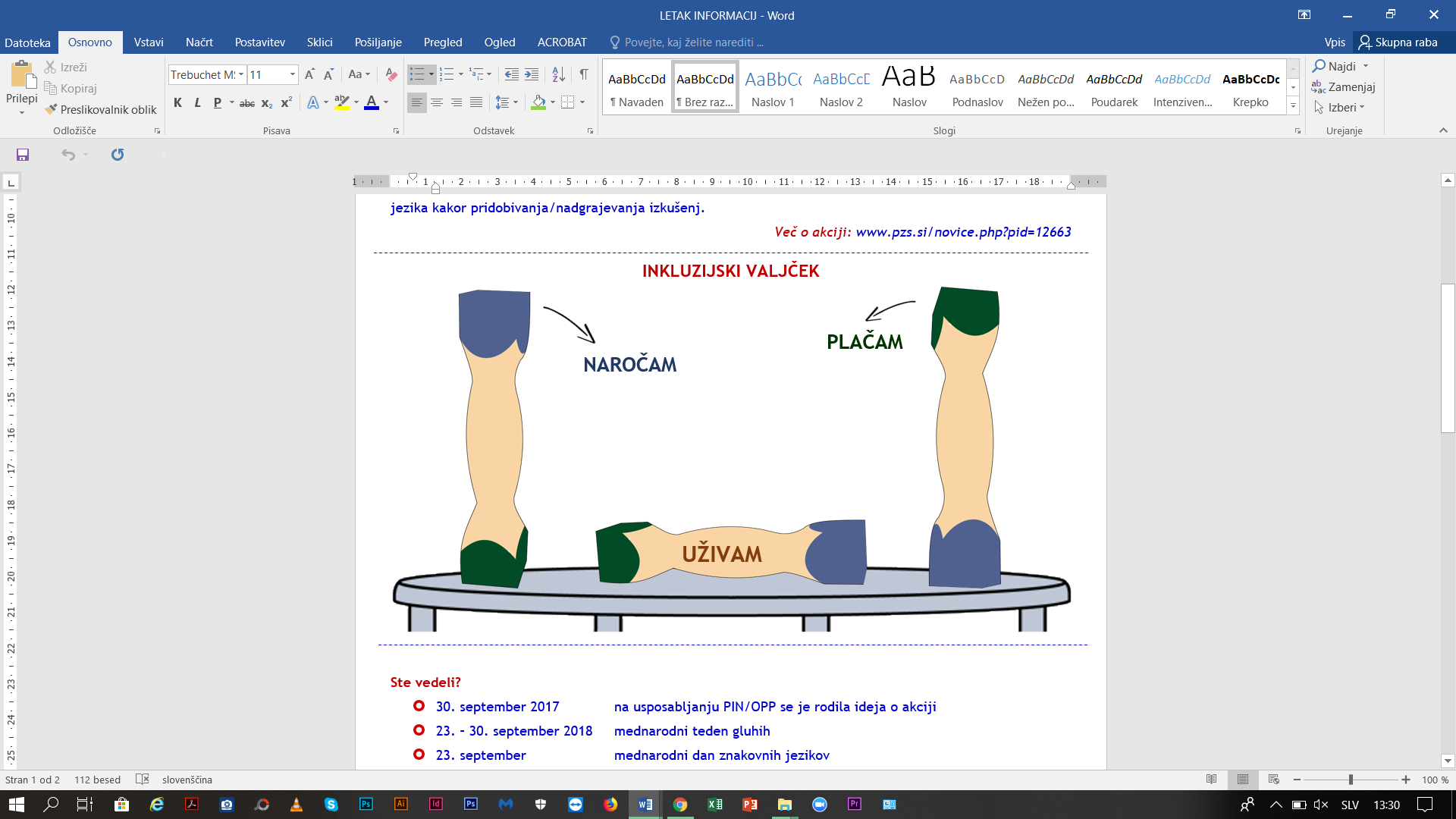 „Še večkrat si upajte takšnih projektov. Naj zaživijo planinske koče v tako pozitivnem duhu. Srečno!“
„Navdušena nad tišino v koči!“
S to akcijo „Gluhi strežejo“ se na prijeten, prijazen način rušijo tabuji in predsodki o gluhih ljudeh, ki smo ravno tako del te družbe.
[Speaker Notes: odziv javnosti
odziv gluhih …
dosežki ...
Večkrat ponoviti, odlična strežba, komunikacija poteka brez problema.
Krasno se mi zdi, da se gluhi z nami sporazumevajo po svojih najboljših močeh. 
Super ideja. Podpiram tako akcijo. Navdušena nad tišino v koči!]
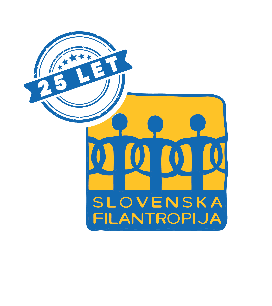 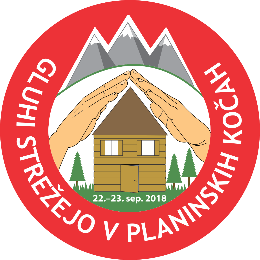 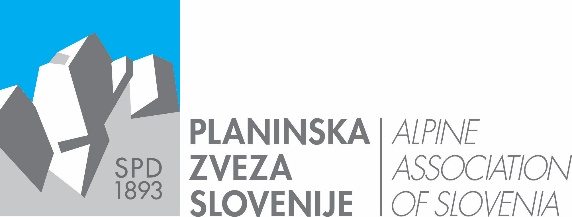 Gluhi strežejo v planinskih kočah
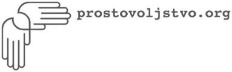 Nenavaden naslov
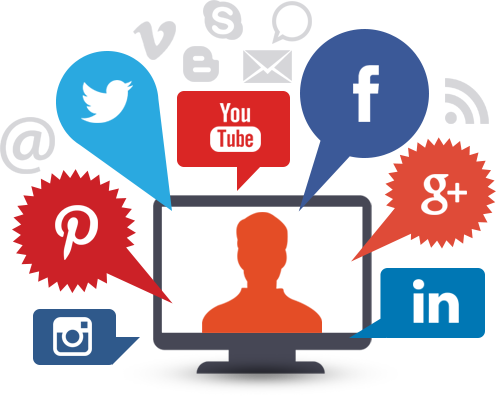 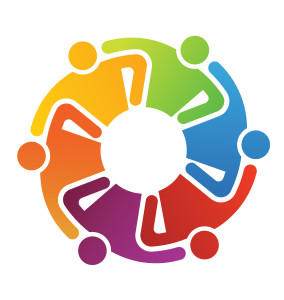 Moč medija
Kako smo pridobili
mlade prostovoljce?
Družbeno-socializacijska vključenost
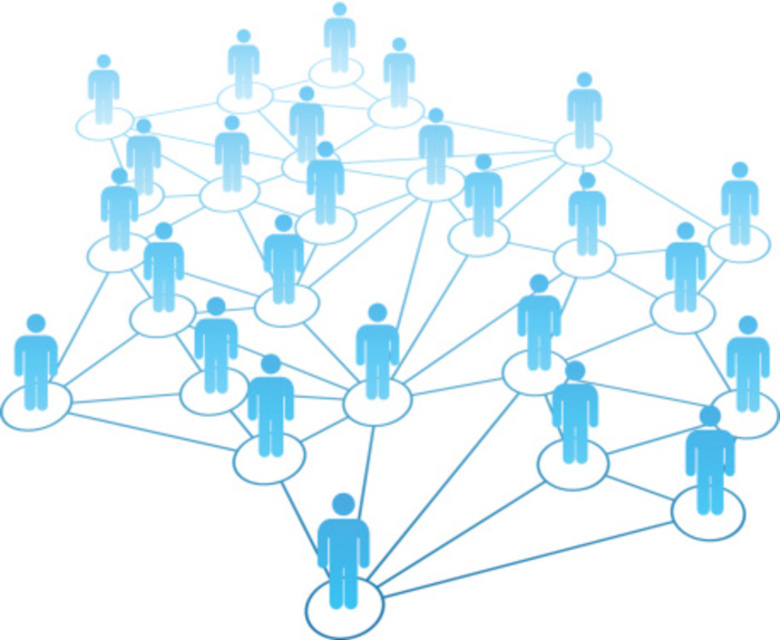 Medsebojna povezanost
in pozornost ter posluh
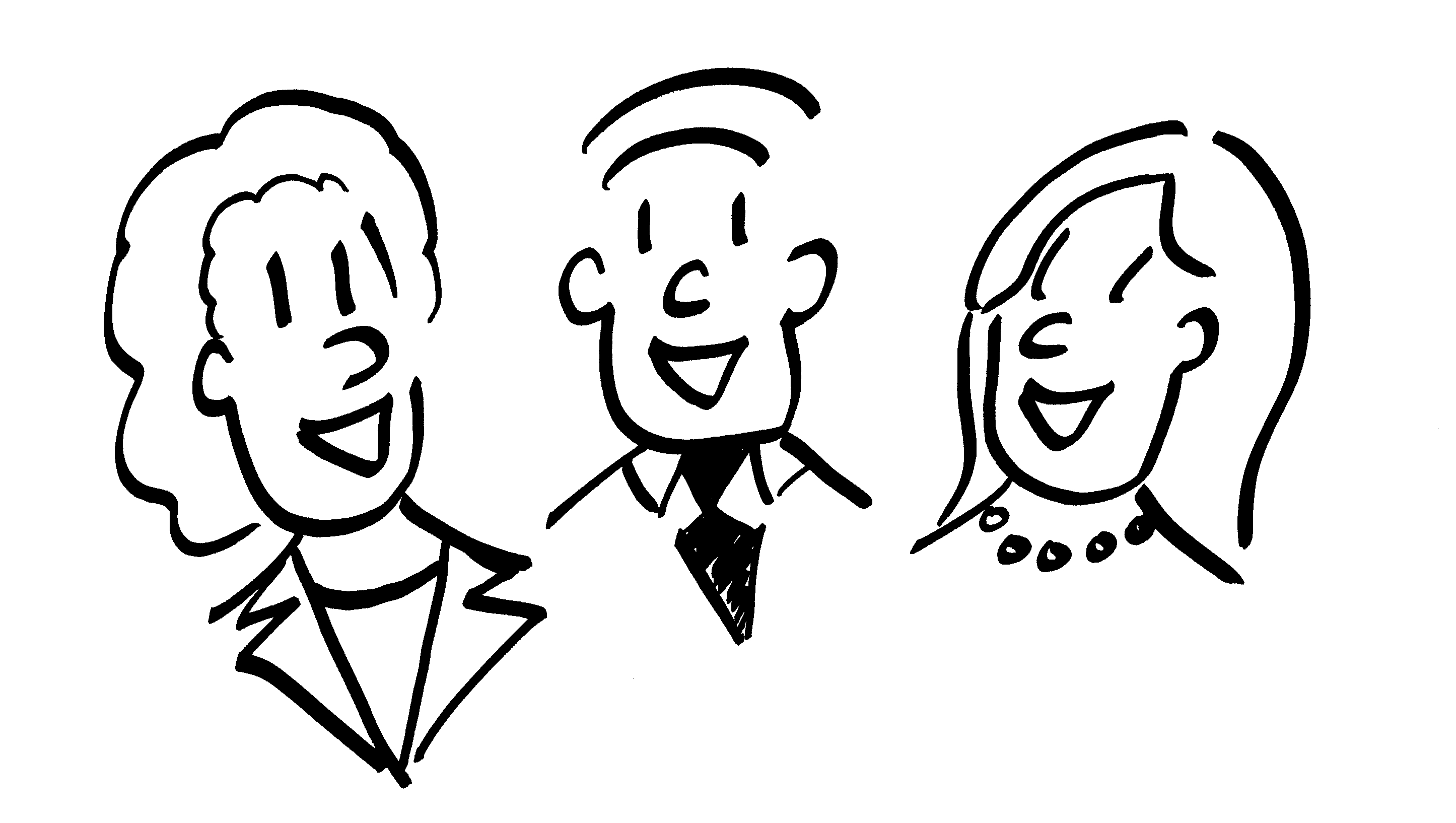 Omogočena priložnost,
da se predstavijo
[Speaker Notes: 1.      Naslov, dejavnost in pomen akcije (10 koč, ista dneva, razpršenost, nenavaden in unikaten dogodek z inkluzijo)
2.      Ponujena družbeno-socializacijska vključenost (priložnost, da bi stregli, animirali programe, za katere so si dolgo želeli, a jim to še ni bilo omogočeno/ponujeno; predstaviti svojo kulturo in jezik obiskovalcem)
3.      Možnost, da se predstavijo kot sposobni, ponosni, vešči in prijazni državljani ne glede na svojo gluhoto in oviro v vsakdanjem življenju kakor možnost za tujce (Veliko predsodkov s strani slišečih, da gluhi ne zmorejo streči, želijo se izpostaviti javnosti, da zmorejo delati, kot skupina s posebnimi potrebami/ranljiva skupina.)
4.      Medsebojna povezanost in pozornost ter posluh (Izbor vseh vodij za 10 koč in razdelitev nalog, da poiščejo svoje prostovoljce, večinoma prijatelje, s katerimi se radi družijo)
5.      Moč medija (objava vabil k sodelovanju, vidnost in prepoznavnost na socialnih omrežjih – FB, IG, TW)]
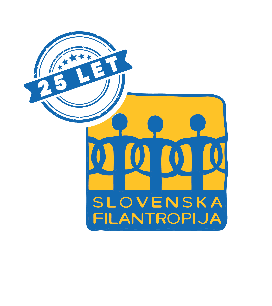 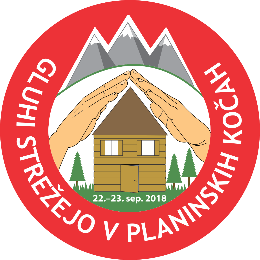 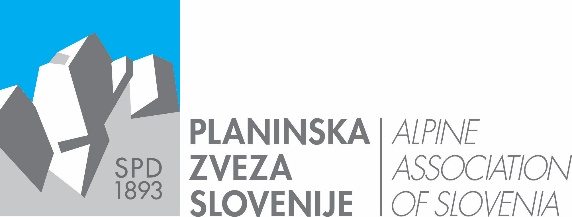 Gluhi strežejo v planinskih kočah
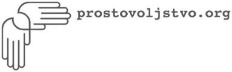 Zamisel, da sodelujejo
Možnost podajanja svojih mnenj po akciji - evalvacija
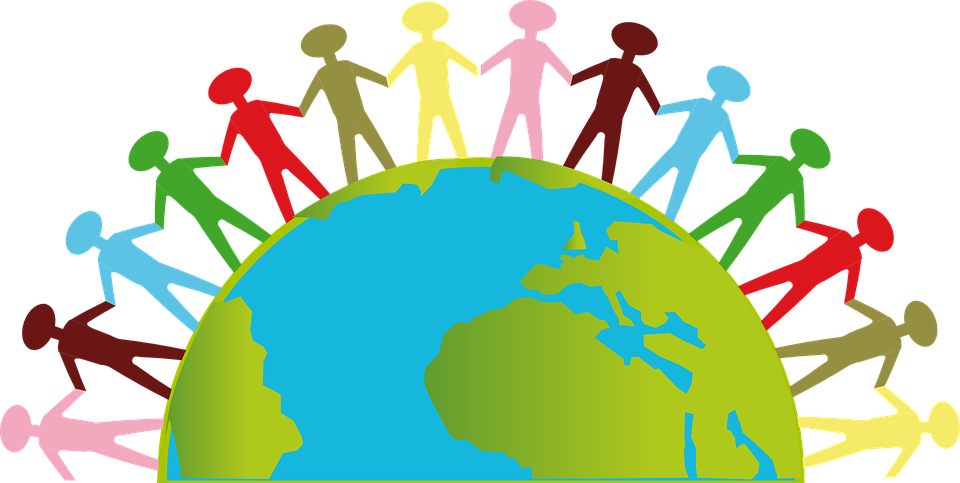 Občutek varnosti, sproščenosti
Redni kontakti DS s prostovoljci
Usposabljanje
in delovni priročnik
Moč socialnih omrežij
Kaj je mlade prostovoljce prepričalo, da so se akcije udeležili?
Možnost sodelovanja
s tolmači SZJ
[Speaker Notes: 1.      Zamisel, da sodelujejo v eni izmed desetih kočah po Sloveniji skupaj z drugimi
2.      Občutek varnosti, sproščenosti, (sodelovati s prostovoljci, ki jih poznamo in z s tistimi, ki jih ne)
3.      Redni kontakti delovne skupine s prostovoljci
4.      Moč medija (redne objave na socialnih omrežjih so jih prepričale, da akcija resnično bo in pozitivno ter sproščeno vzdušje)
5.      Delavnica o timskem delu in generalke v kočah + delovni priročnik (od takrat so se od njih širile pozitivne informacije do drugih, ki jih še niso privlačile ideja)
6.      Možnost sodelovanja s prostovoljnimi tolmači
7.      Možnost deljenja informacij po akciji – evalvacija]
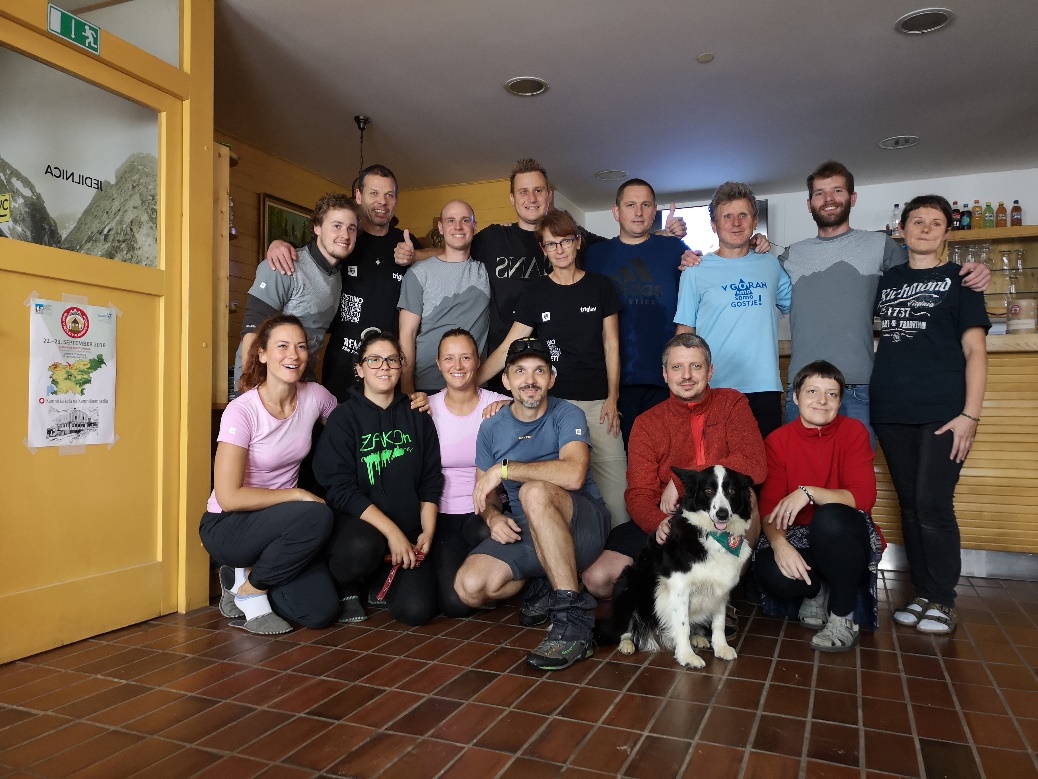 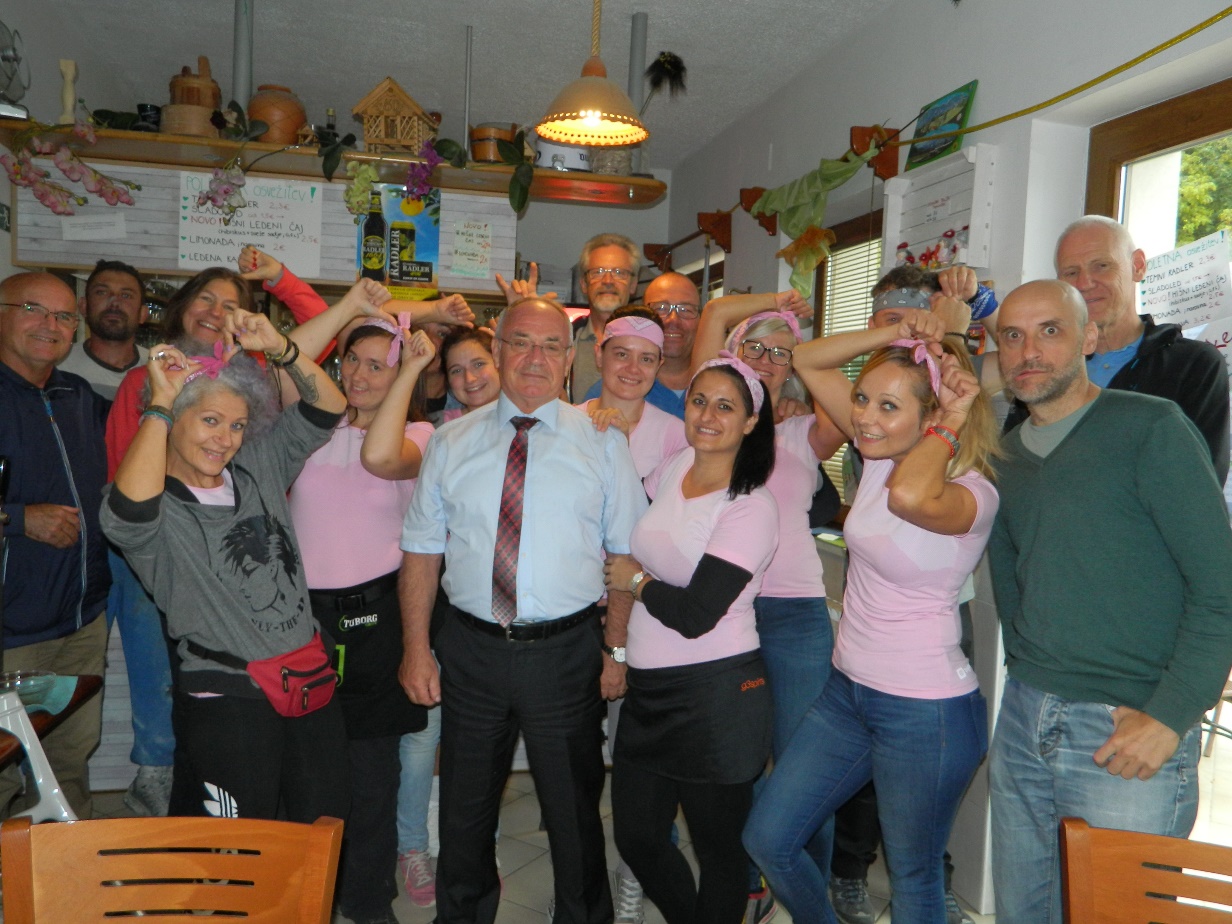 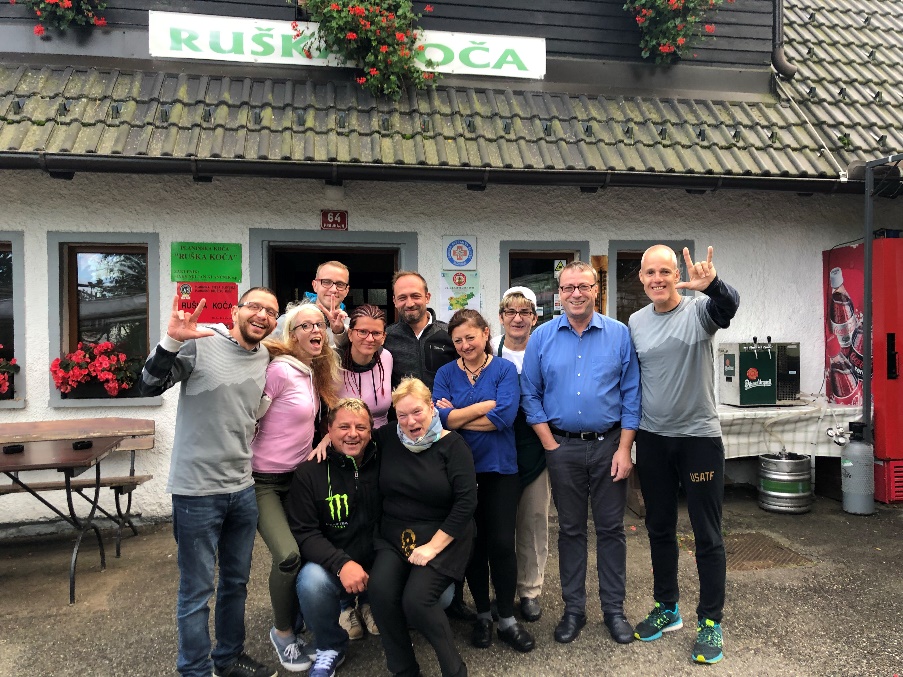 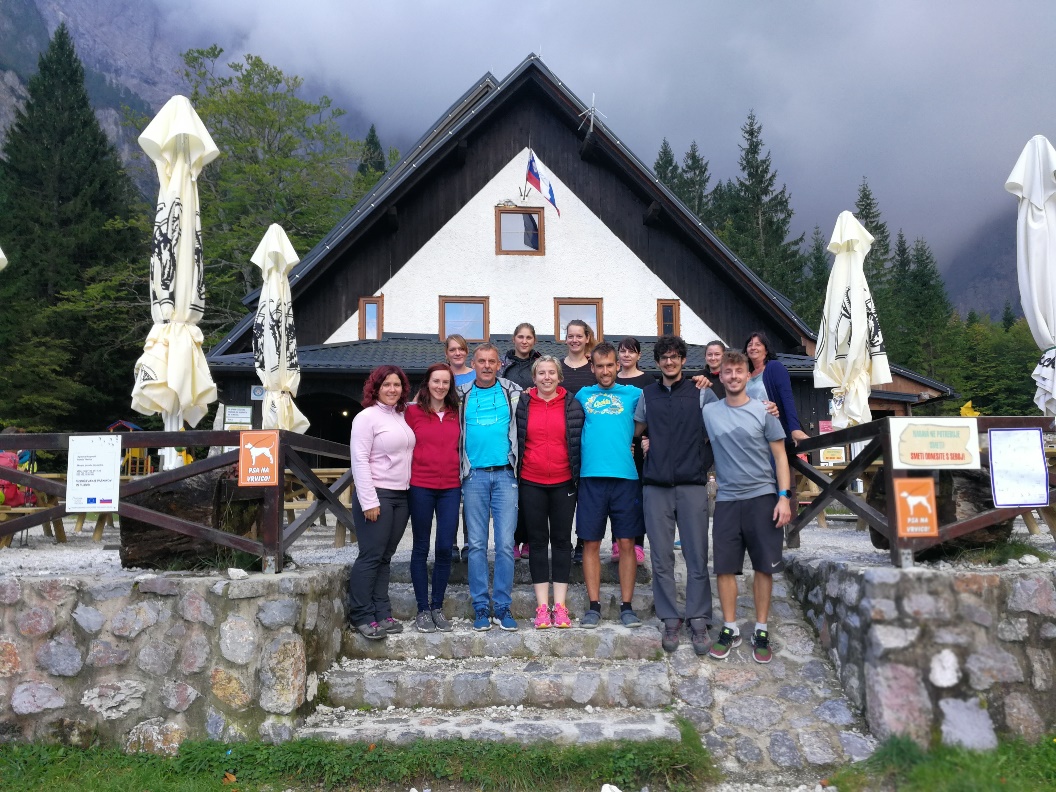 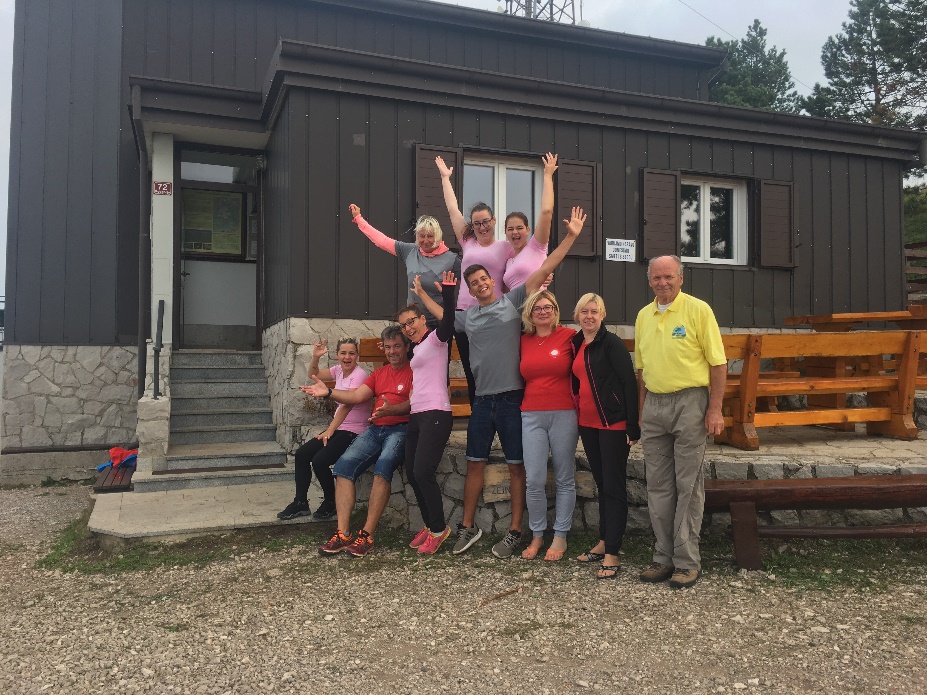 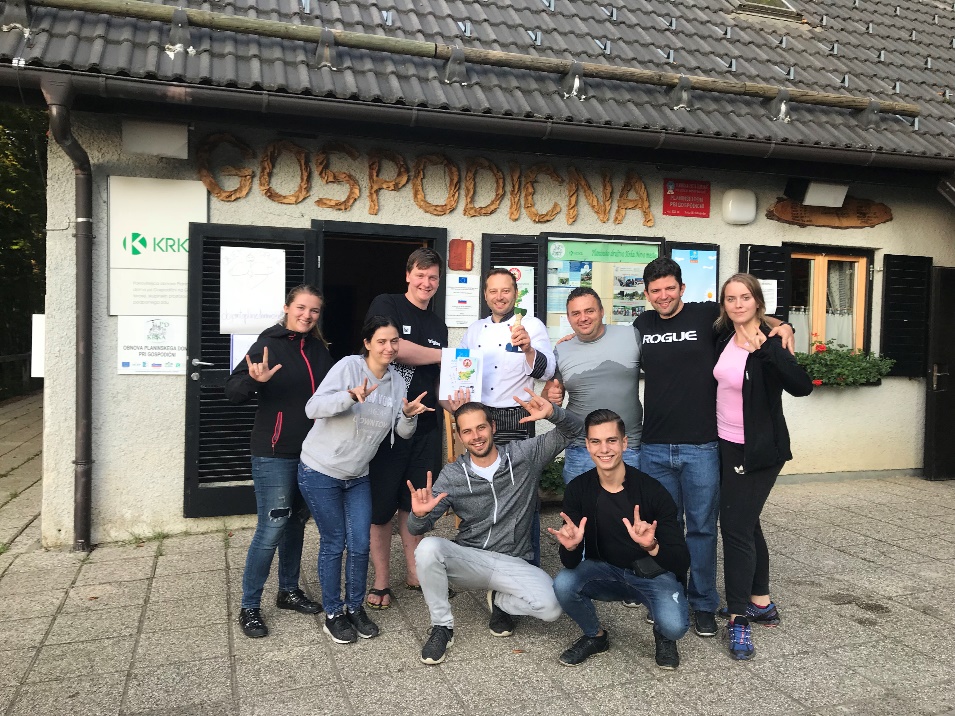 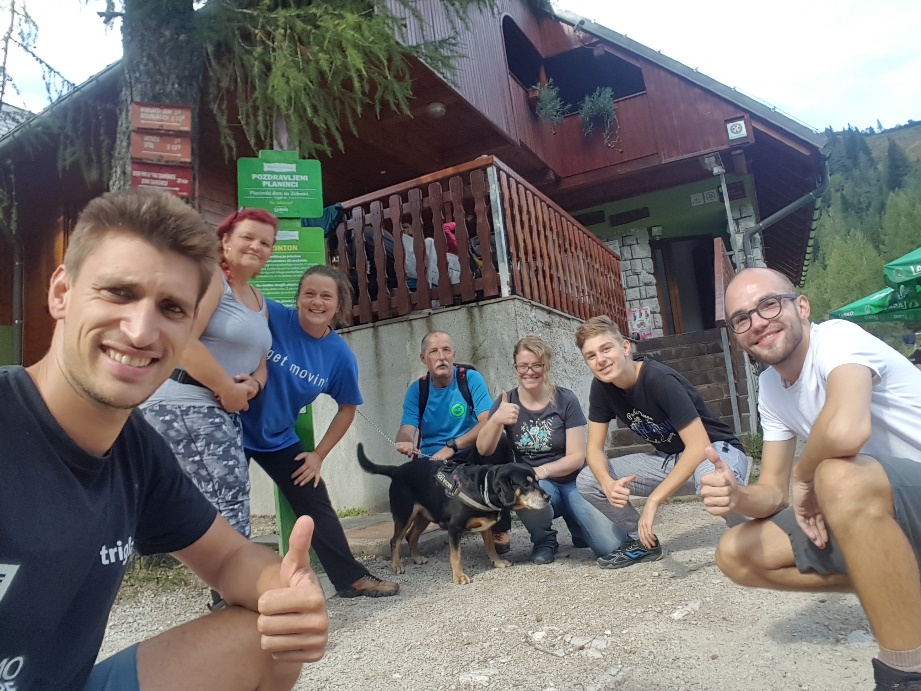 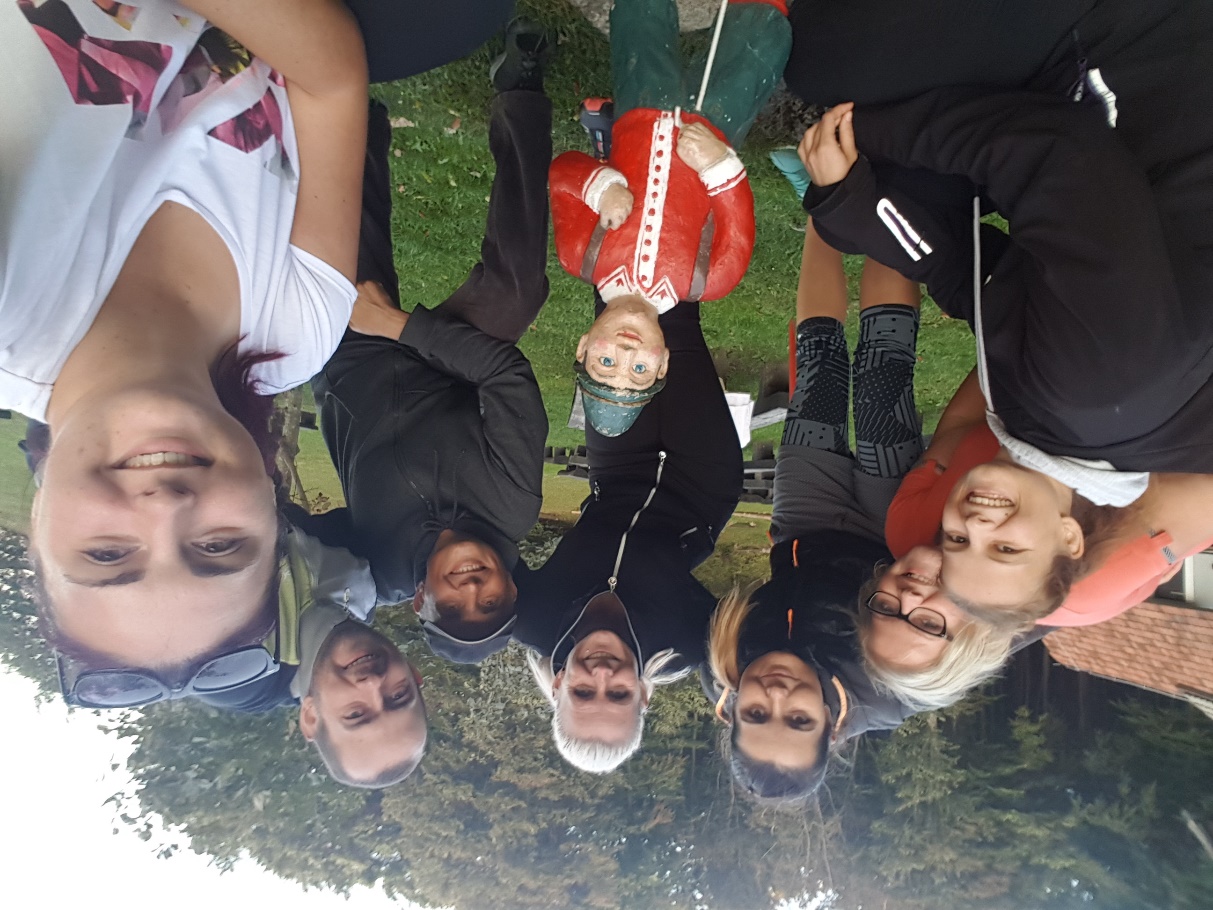 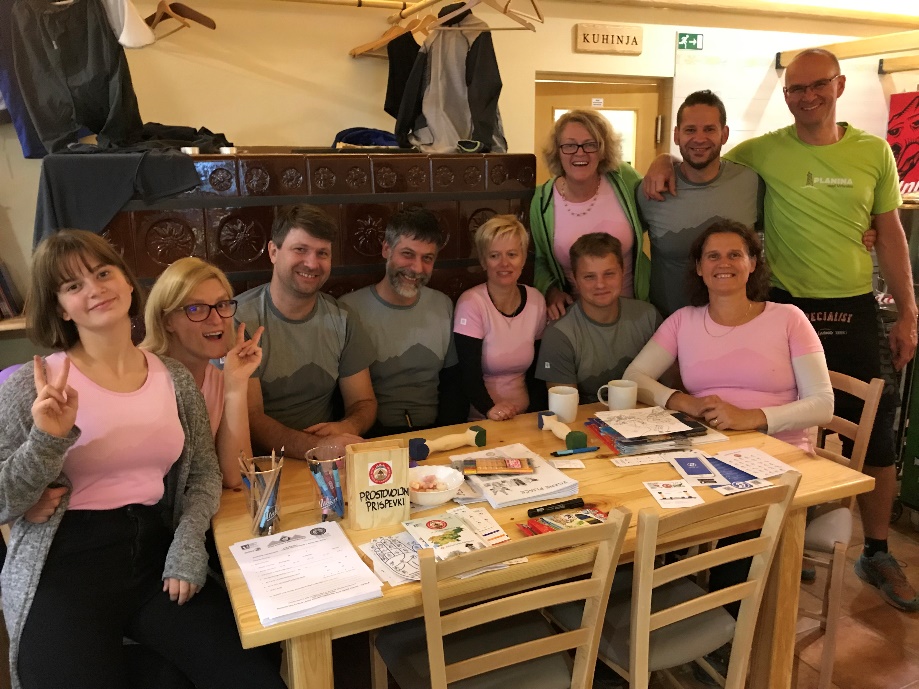 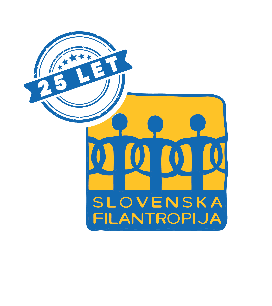 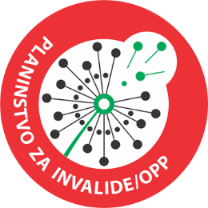 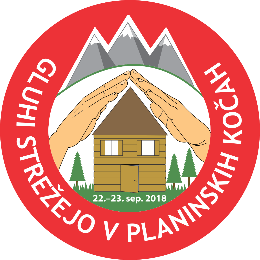 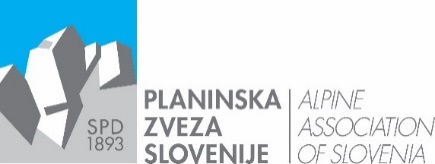 Gluhi strežejo v planinskih kočah- prostovoljne ure -
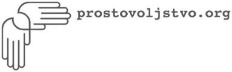 Ure je opravilo 90 prostovoljcev, večina mladih (65%).
Največ ur se je „naredilo“ ob organizaciji akcije in cca 1/3 na sami akciji
22. in 23. septembra, ostale pa na usposabljanjih, evalvaciji, pripravi valjčkov …
222:25:00              1062:40:00                   5472:25:00             6757:30:00
           priprava             prihod/odhod                    aktivnost                    skupaj
Organizacijske ure      3021       = 39.273,00 EUR
Vsebinske ure              3737       = 37.370,00 EUR                    =  76.643,00 EUR
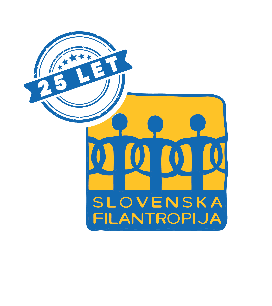 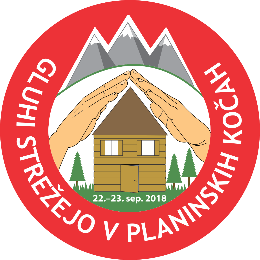 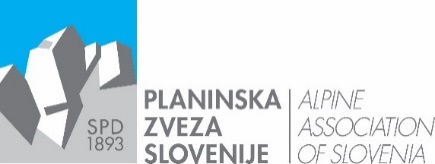 Planinstvo za invalide/OPP - Gluhi strežejo v planinskih kočah
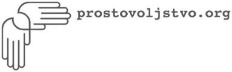 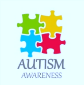 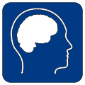 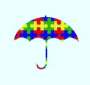 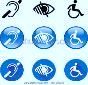 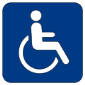 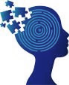 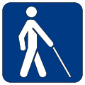 HVALA ZA POZORNOST!
Z VESELJEM BOMO ODGOVORILI NA VPRAŠANJA
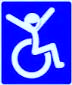 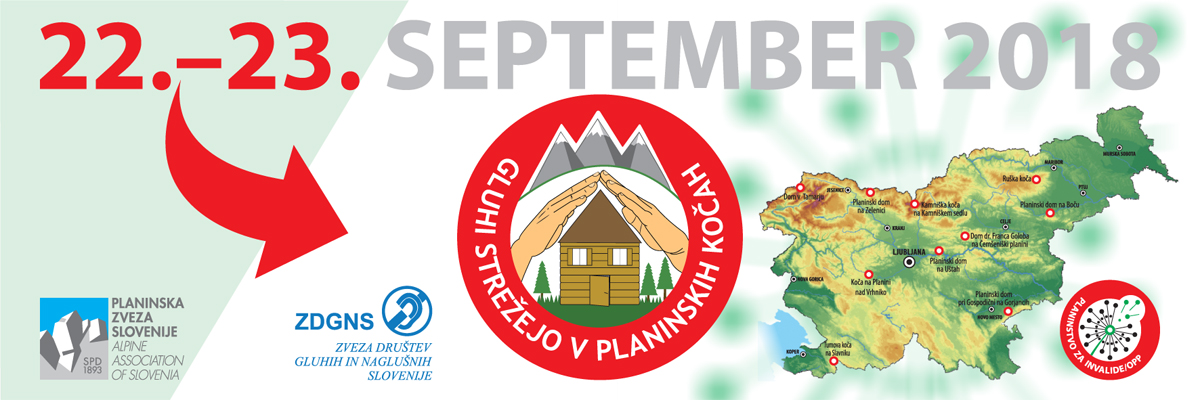 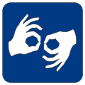